Unit 2 : Innovative concepts and  develop-ment for company-based career work
2.1.1p Introduction

Monika Petermandl
Klausjürgen Heinrich
Filiz Keser-Aschenberger
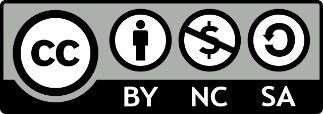 connect-erasmus.eu
This license lets you (or other party) share, remix, transform, and build upon this material non-commercially, as long as you credit the Connect! project partners and license your new creations under identical terms.
Innovative concepts and developmentfor company –based career work
The aim of the unit
Raise the awareness for the impact which megatrends in the world of work have on the career work in enteprises
The aims of the introduction
Connections between Unit 1 and Unit 2 – consequences of the megatrends for enterprises
The 3 sessions of Unit 2 – content and goals
connect-erasmus.eu
The five megatrends in the world of work introcuced in Unit 1
Globalization
Accelerating
pace of 
technological
change
Shifting demographic patterns
Climate change
COVID 19 pandemic
connect-erasmus.eu
The impact of the technological change on enterprises
The knowledge component is increasing in all work tasks.
Enterprises will become learning organizations.
Technological change
connect-erasmus.eu
The impact of shifting demographic patterns on enterprises
The aging of the industrialized societies requires people staying longer in jobs, participating in lifelong learning, working in adequate jobs for elder people, working in multigeneration teams.
Shifting demographic patterns
connect-erasmus.eu
The impact of globalzation on enterprises
Enterprises have to manage worldwide activities. The migration of the workforce is increasing . Working in intercultural teams becomes the rule.
Globalization
connect-erasmus.eu
The impact of climate change on enterprises
The climate change demands the turn
 to a so-called „green economy“. 
Enterprises are expected to take responsibility by protecting the environment and using the resources economically.
Climate change
connect-erasmus.eu
The impact of Covid 19 pandemic on enterprises
Hopefully the pandemic will soon end. 
But it demonstrated the implication of enterprises in unforeseen health questions and the need for agility and rapid adaptations in extraordinay situations.
Covid 19 pandemic
connect-erasmus.eu
Conclusions from the impacts of the megatrends on enterprises
The innovative concepts and developments in enterprises following the changes in the world of work may be summarized in three challenges to cope with:
Turning to a Learning Organization 
Committment to Corporate Social Responsibility
Benefiting from networking and cooperation

Each of the 3 sessions of Unit 2 will focus on the involvement of the Human Resource Managment in one of these issues, with view to enterprise-based career work.
connect-erasmus.eu
Thank you for the Attention. Questions?
connect-erasmus.eu